ETWINNING FAST FOOD RATING
BURGER
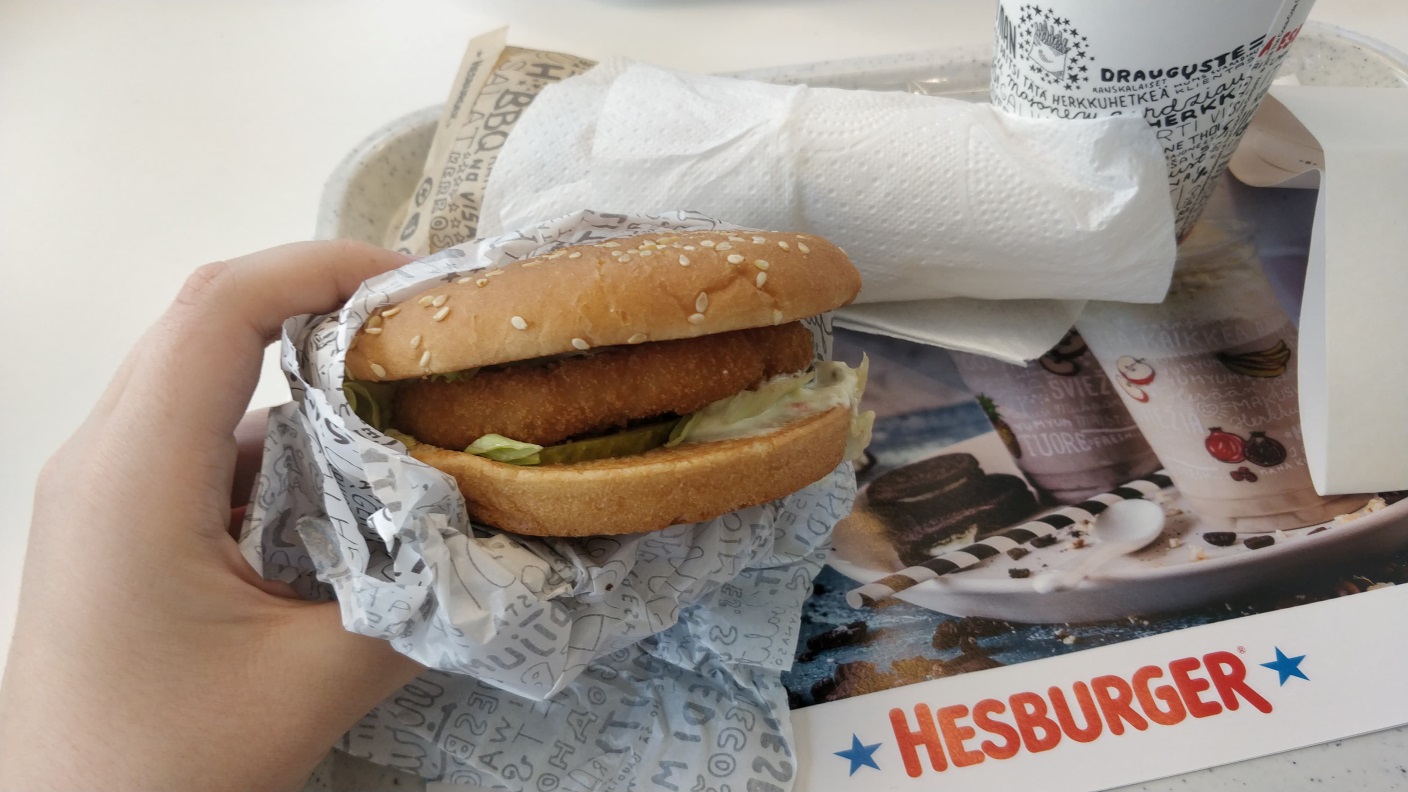 Looks:7
Taste:10
For price: 8
Average: 8,34
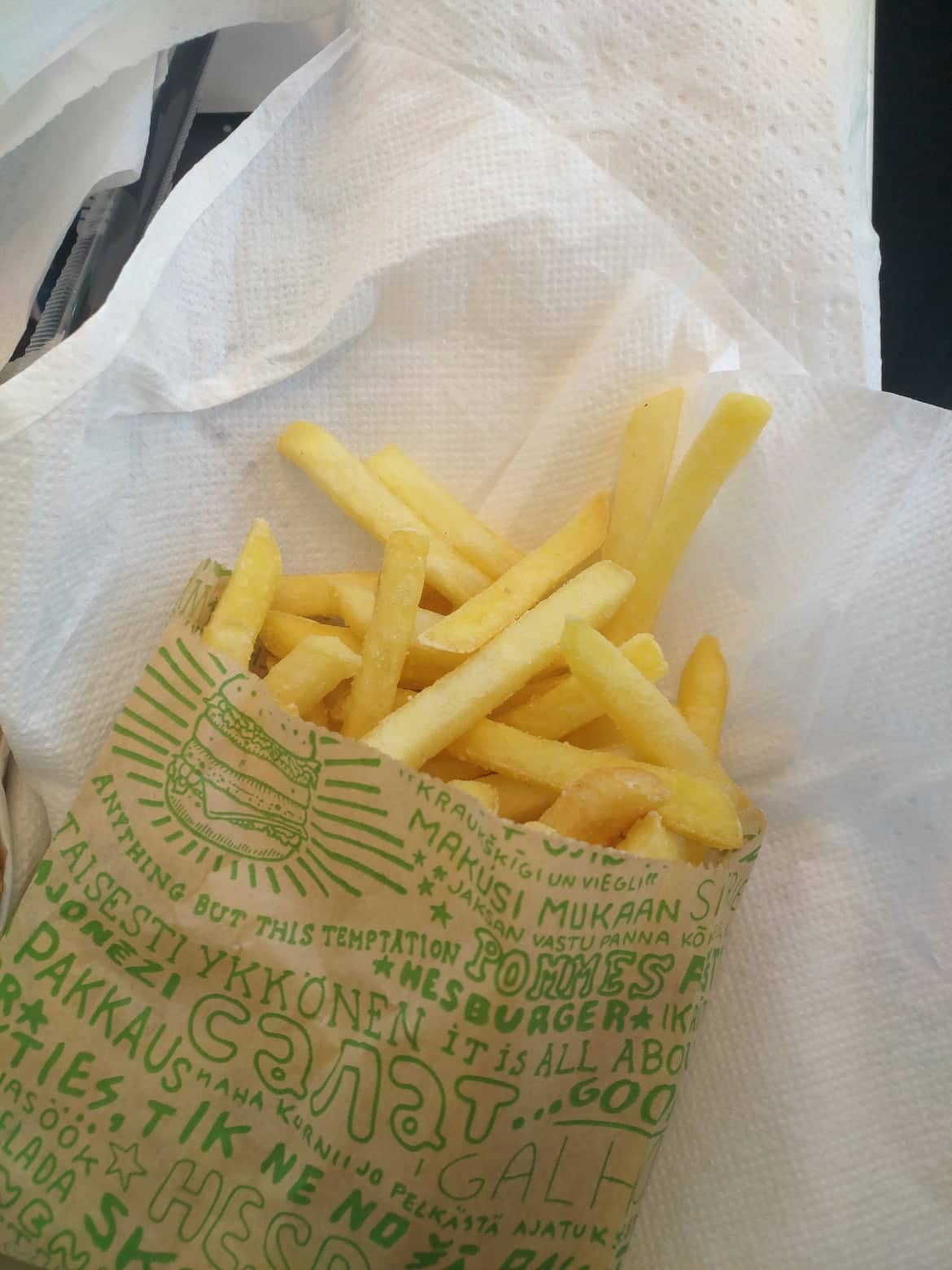 FRENCH FRIES
Looks: 7
Taste: 9
For price: 8
Average: 8
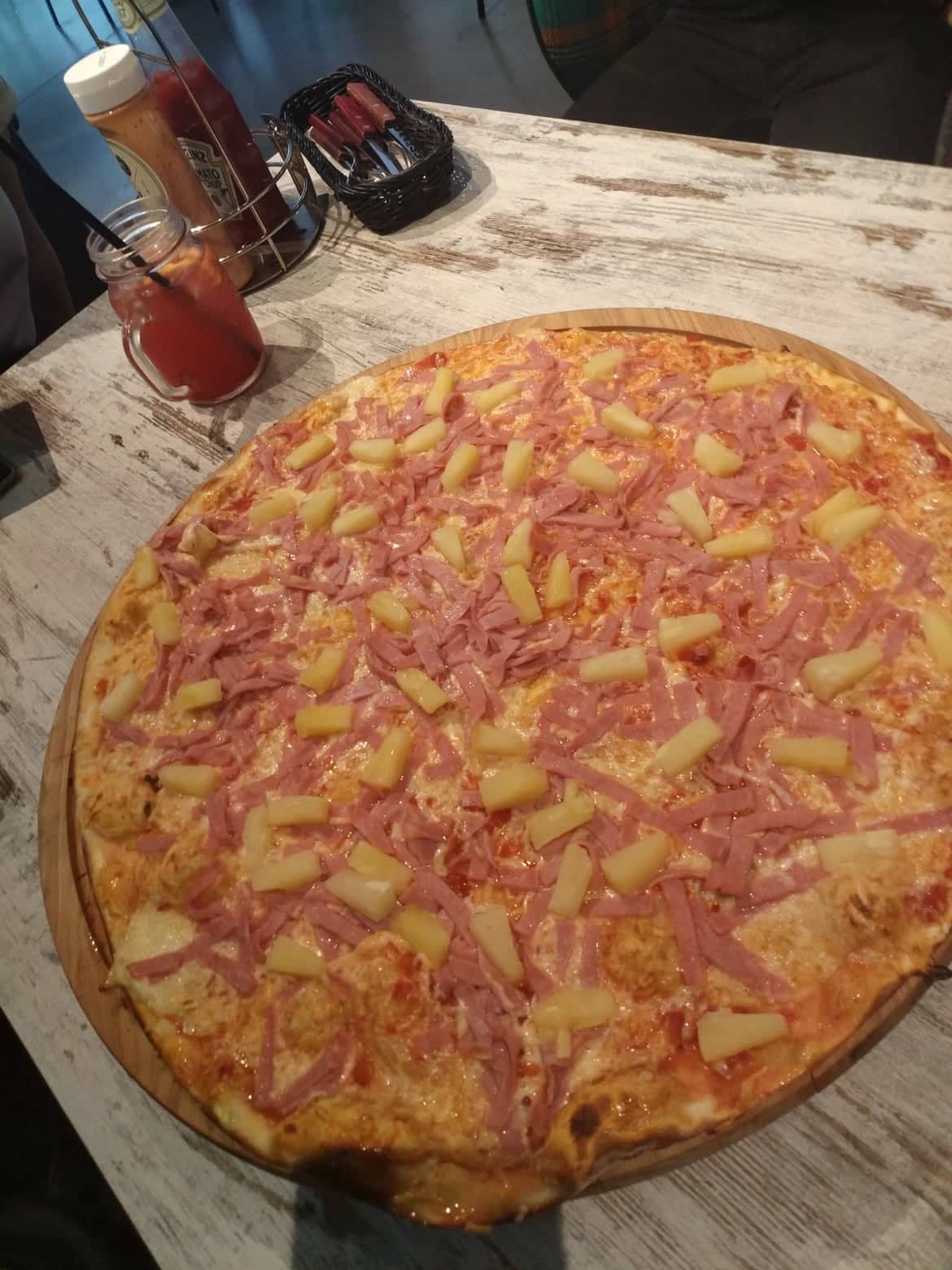 HAWAIIAN PIZZA
Looks: 7
Taste: 9
For price: 8
Average: 8
KEBAB
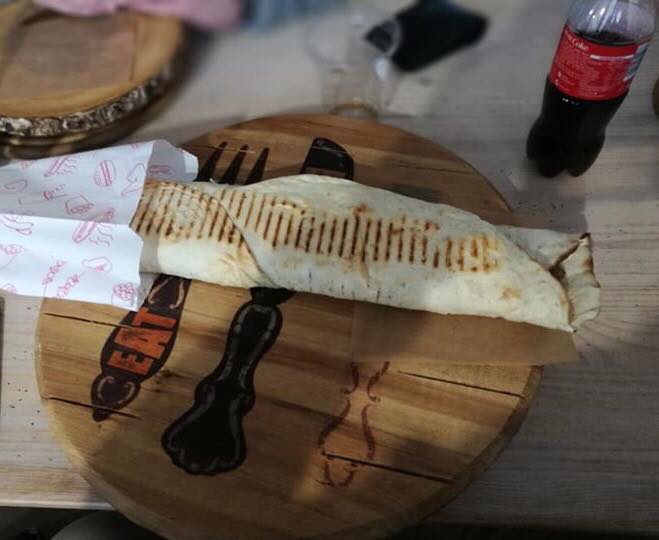 Looks: 9
Taste: 8
For price: 8
Average: 8,34